ان  يميز الطالب من خلال  الصورر الأدوات الخاص بالزراعة في وبيئة العمل
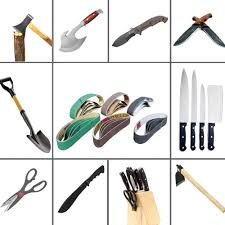 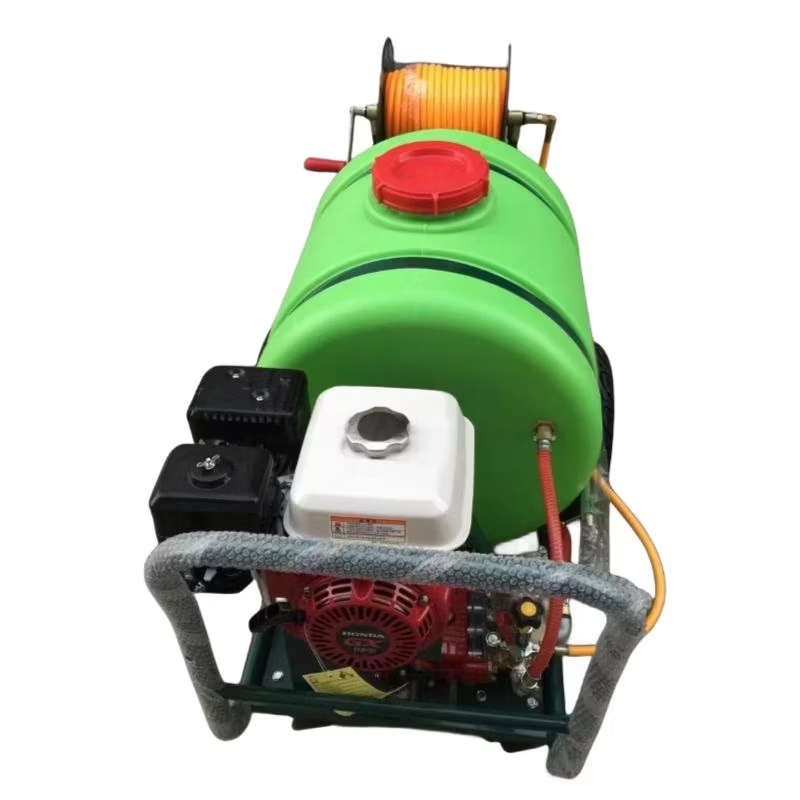 ادوات حادة
ادوات ساخنة